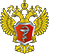 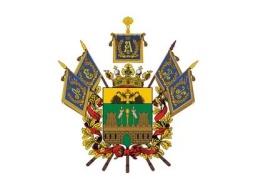 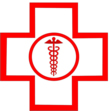 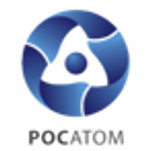 Министерство здравоохранения Краснодарского края
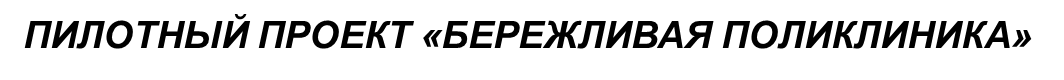 Муниципальное бюджетное учреждение здравоохранения  Детская городская поликлиника № 8 г. Краснодар
Период реализации проекта: 01.09.2017г. – 30.12.2017г.
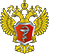 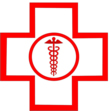 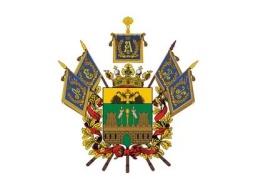 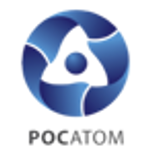 Нормативное регулирование 
ПРОЕКТА на  уровне региона
Совместный приказ Министерства здравоохранения Краснодарского края и Территориального фонда обязательного медицинского страхования Краснодарского края от 03.05.2017 года  №1987/110-П  
«Об утверждении комплекса мероприятий по реализации проекта «Бережливая поликлиника»
Совместный приказ Министерства здравоохранения Краснодарского края и Территориального фонда обязательного медицинского страхования Краснодарского края от 24.08.2017 года  №3916/222-П
«О тиражировании Федерального пилотного проекта «Бережливая поликлиника» в медицинских организациях Краснодарского края»
Дорожная карта реализации Федерального проекта «Бережливая поликлиника» Министерства здравоохранения Краснодарского края
Тактический план реализации Федерального проекта «Бережливая поликлиника» министерства здравоохранения Краснодарского края
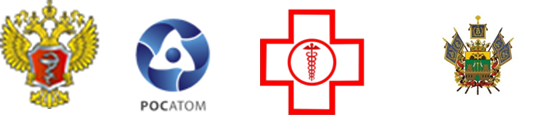 ОБУЧЕНИЕ  В  РАМКАХ ПРОЕКТА
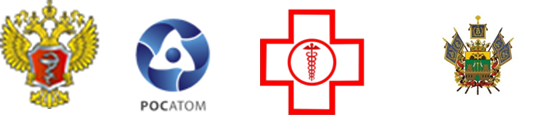 ОБУЧЕНИЕ  В  РАМКАХ ПРОЕКТА
Министерство здравоохранения Краснодарского края
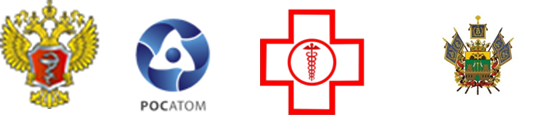 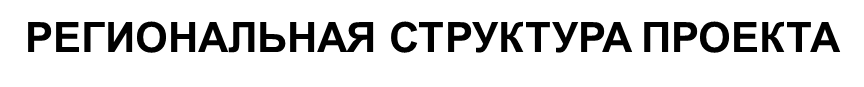 ПИЛОТНАЯ
ГБУЗ «НИИ-ККБ№1»
Амбулаторно-поликлиническое отделение для прикрепленного населения г. Краснодара
Пилотная
МБУЗ Детская городская поликлиника №1 г.Краснодар
Проектный офис министерства здравоохранения Краснодарского края
Проектный офис управления здравоохранения Краснодарского края
Тиражируемая
МБУЗ Детская городская поликлиника №9 г.Краснодар
Тиражируемая
МБУЗ Детская городская поликлиника №8 г.Краснодар
Тиражируемая
МБУЗ Городская поликлиника №3 г.Краснодар
Тиражируемая
МБУЗ Городская поликлиника №9 г.Краснодар
Тиражируемая
МБУЗ Городская поликлиника №25 г.Краснодар
Тиражируемая
МБУЗ Городская поликлиника №15 г.Краснодар
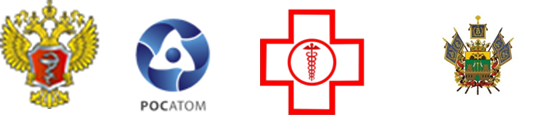 ПРОЕКТНЫЙ  ОФИС  
МИНИСТЕРСТВА ЗДРАВООХРАНЕНИЯ 
КРАСНОДАРСКОГО КРАЯ
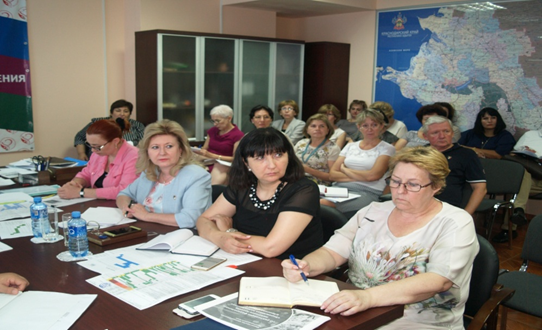 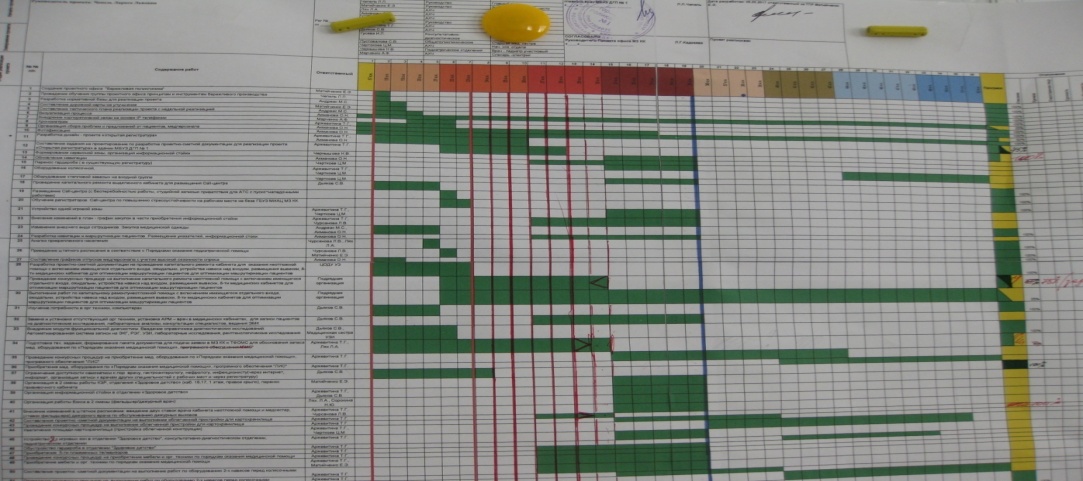 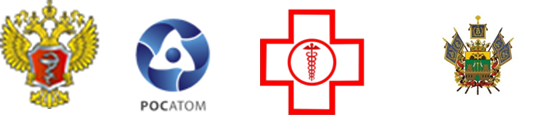 МУНИЦИПАЛЬНОЕ БЮДЖЕТНОЕ УЧРЕЖДЕНИЕ ЗДРАВООХРАНЕНИЯ  ДЕТСКАЯ ГОРОДСКАЯ ПОЛИКЛИНИКА № 8 Г. КРАСНОДАР
Рабочая группа  проекта  медицинской  организации
Руководитель  рабочей группы МО
Саркисова Ольга Алексеевна, главный врач


Сотрудники  рабочей группы  МО
Рудометкина Светлана Петровна, заместитель главного врача по медицинской части
Мамонтова Светлана Андреевна, зав пед отделением 				
Усачева Ирина Викторовна, зав пед отделением 				
Глущенко	Наталья Петровна, главная медсестра
Стефанова	Елена Анатольевна, старшая медицинская сестра			
Рыжков Сергей Борисович,  начальник АХО				
Радько Светлана Юрьевна, начальник отдела кадров				
Манюкова Ольга Григорьевна, инженер по ОТ				
Бондаренко Елена Алексеевна, старший регистратор				
Агибайлова Светлана Викторовна, сестра - хозяйка				
Крыщенко Светлана Владимировна, зам главного врача по экономическим вопросам	
 Смирнов Анатолий Юрьевич, техник
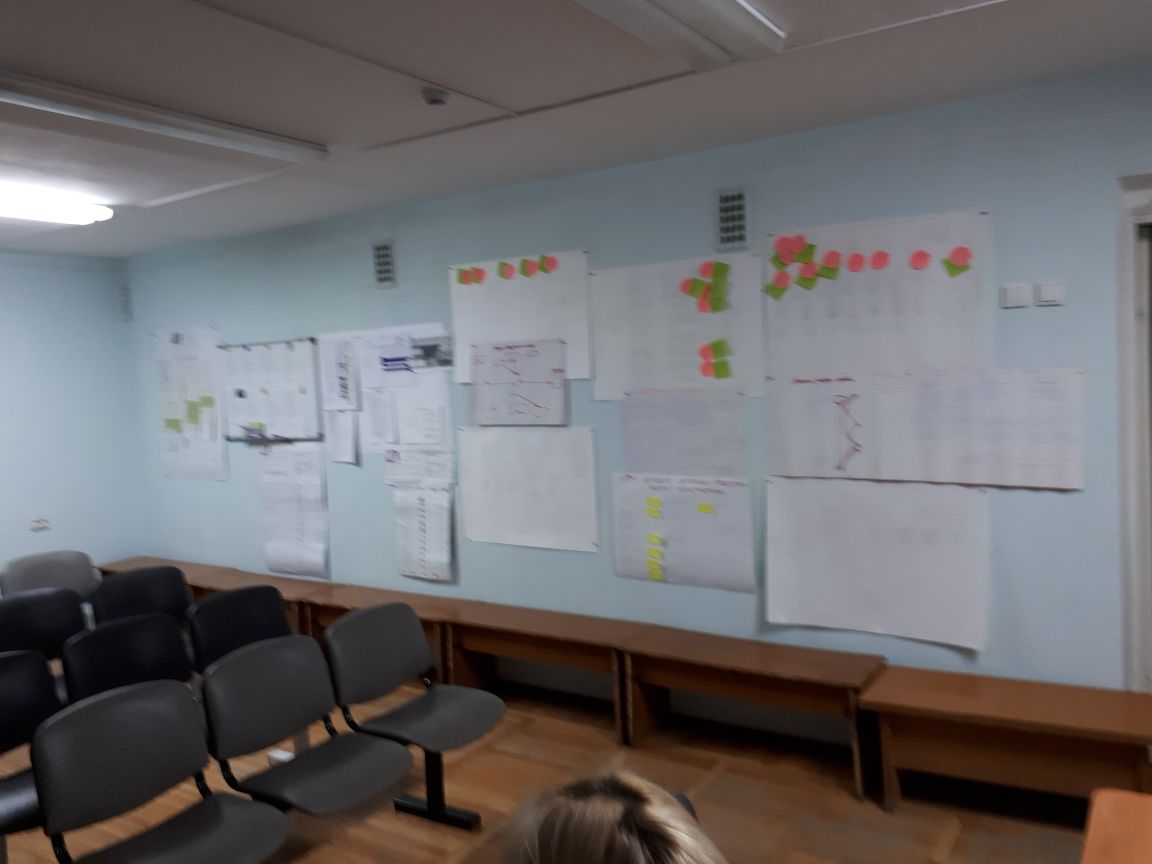 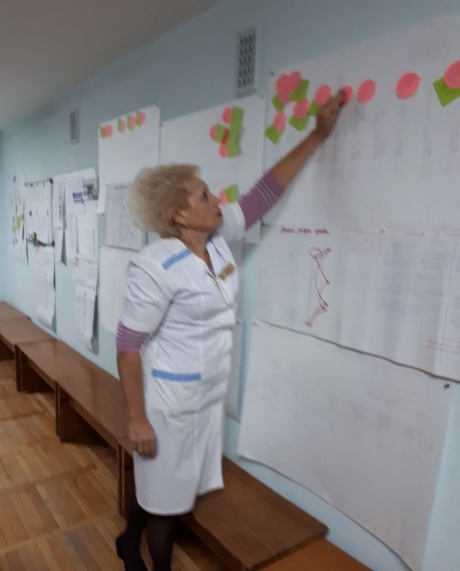 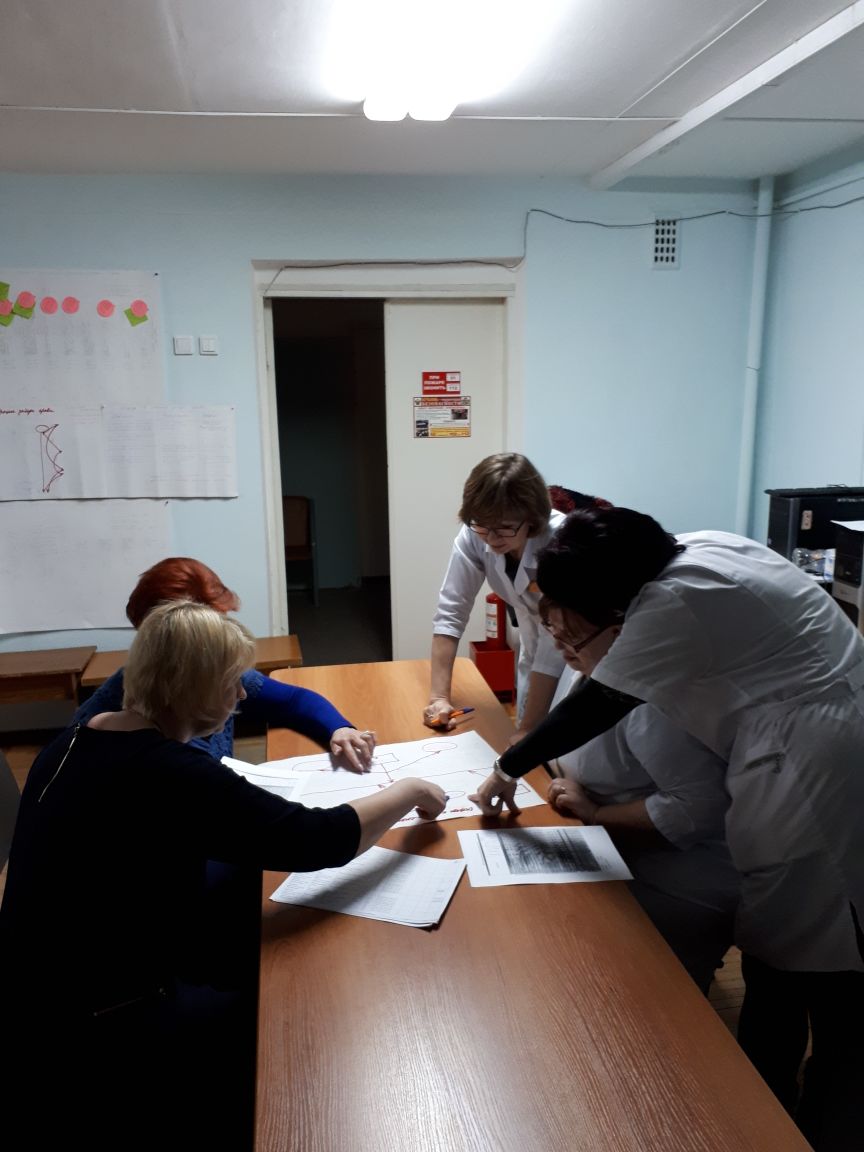 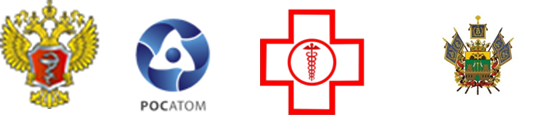 НОРМАТИВНОЕ  РЕГУЛИРОВАНИЕ  
ПРОЕКТА НА УРОВНЕ МО. 
МБУЗ ДЕТСКАЯ ГОРОДСКАЯ ПОЛИКЛИНИКА № 8 Г. КРАСНОДАРА
Приказ  № 156 от 29.08.2017 года «О мероприятиях по реализации «Бережливая поликлиника в МБУЗ ДГП № 8»
Положение о рабочей группе по реализации проекта «Бережливая поликлиника в МБУЗ ДГП № 8» от 29.08.2017 года
Тактический план реализации проекта 
«Бережливая поликлиника в МБУЗ ДГП № 8»
Дорожная карта реализации проекта 
«Бережливая поликлиника в МБУЗ ДГП № 8»
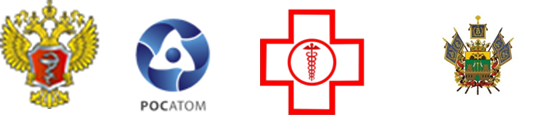 НОРМАТИВНОЕ  РЕГУЛИРОВАНИЕ  
ПРОЕКТА НА УРОВНЕ МО. 
МБУЗ ДЕТСКАЯ ГОРОДСКАЯ ПОЛИКЛИНИКА № 8 Г. КРАСНОДАРА
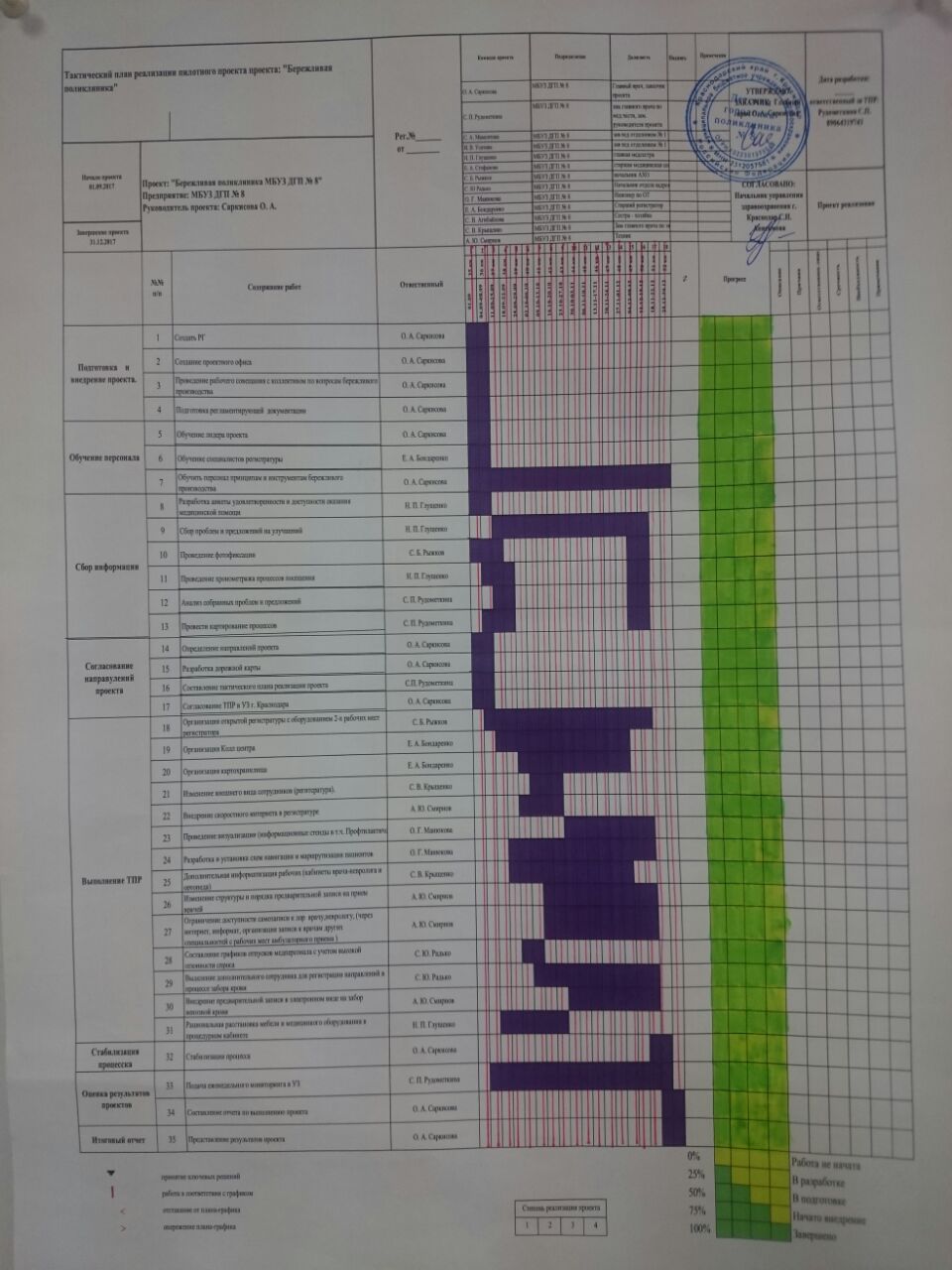 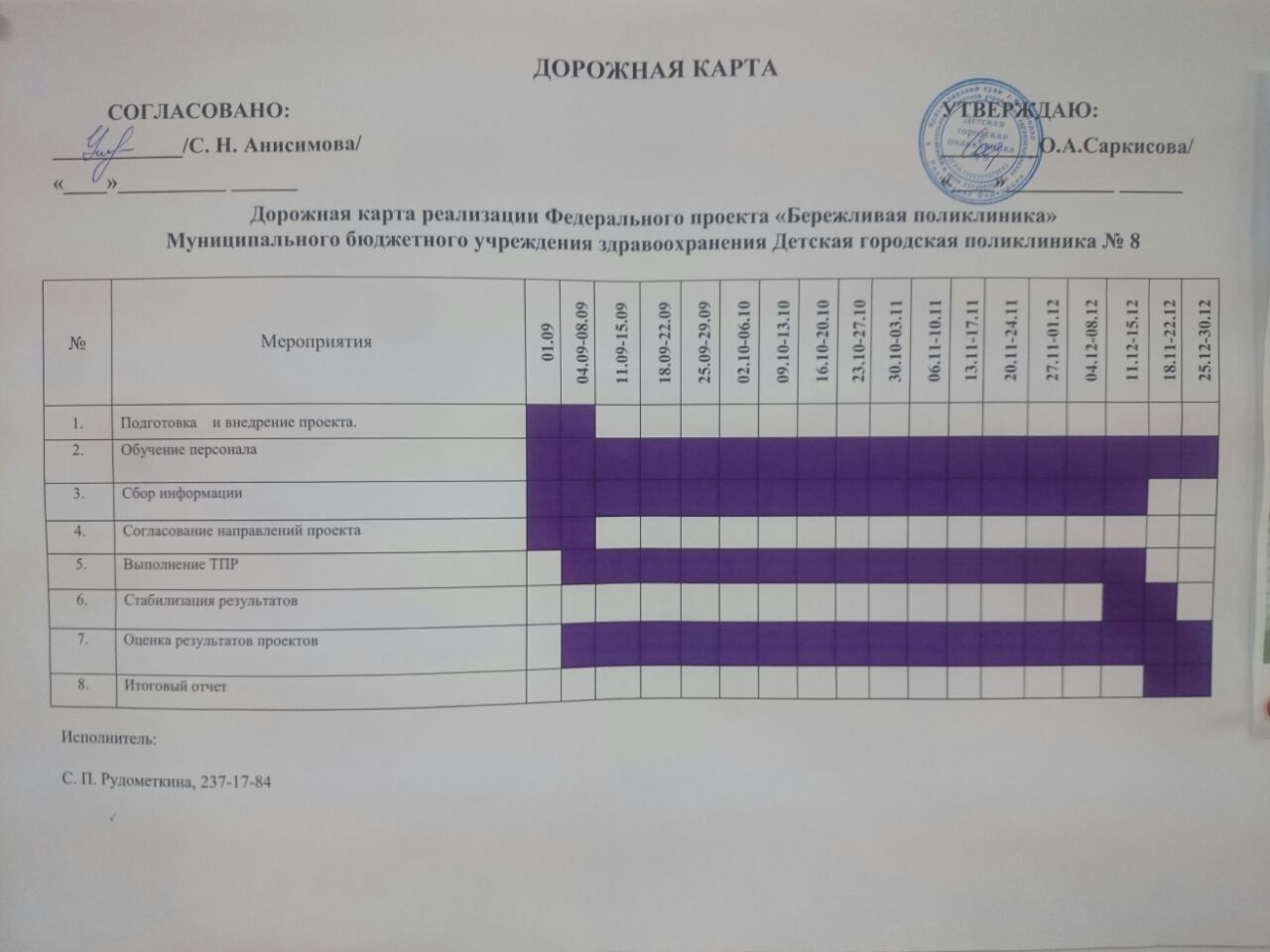 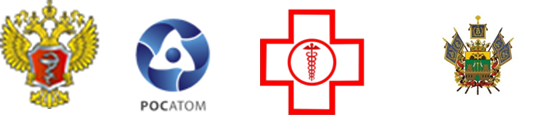 перечень  основных  проблем
МБУЗ ДГП № 8
Очереди в регистратуру, процедурный кабинет, к врачам-специалистам
Нерегулируемый поток перед регистратурой
Длительное время на поиск медицинской документации
Отвлечение процедурной медсестры на оформление медицинской документации
Отвлечение медицинского регистратора телефонными звонками
Сложности с предварительной записью к врачам узкой специализации
Отвлечение врача-специалиста на оформление медицинской документации
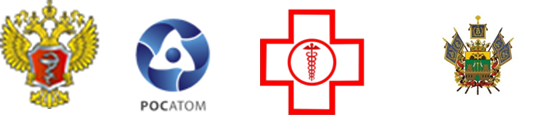 Сводный  АНАЛИЗ  проблем
МБУЗ ДГП № 8  г. Краснодара
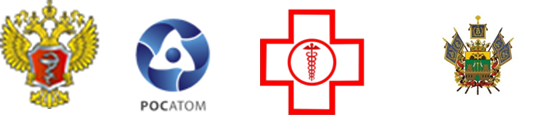 Сводный  АНАЛИЗ  проблем
МБУЗ ДГП № 8  г. Краснодара
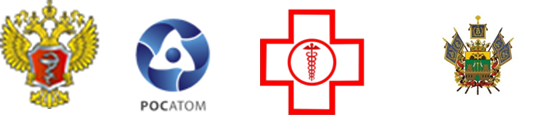 Сводный  АНАЛИЗ  проблем
МБУЗ ДГП № 8  г. Краснодара
Диаграмма Исикавы (диаграмма причин и факторов)
Работа по подготовке диаграммы Исикавы (варианты - Ишикава, «дерево проблем», «рыбий скелет») может проходить в таком порядке:
•	Сбор факторов, причин, влияющих на исследуемый результат;
•	Группировка факторов по смысловым и причинно-следственным связям;
•	Ранжирование факторов внутри каждого блока;
•	Анализ;
•	«Отбрасывание» факторов, на которые компания не может влиять;
•	Игнорирование непринципиальных факторов.
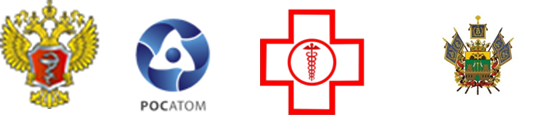 Диаграмма Исикавы.  Факторы способствующие 
возникновению очереди к врачу-специалисту
Человеческий фактор
3,7
Врач
Пациент
Оборудование
0,5
Отсутствие медицинской сестры
Приходит без записи по медицинским показаниям
Отсутствие ПК у медсестры
Врач не управляет очередью
Приходит без показаний
Врач медленно работает
Очередь к врачу специалисту
Тратиться время на поиск регламентирующих документов
Регистратор не подготовил документы для планового приема
Анализ может потеряться или попасть к другому врачу
Неудобный интерфейс АРМ врач
Ошибки при предварительной записи пациента  в регистратуре
Ошибки при составлении электронного расписания
Выписка направлений вручную
Информация
5,4
Бумажный носитель
ИТ
Сбой ПО
ОПРЕДЕЛЕНИЕ ОСНОВНЫХ ПОКАЗАТЕЛЕЙ ПРОЕКТА
МБУЗ ДГП № 8
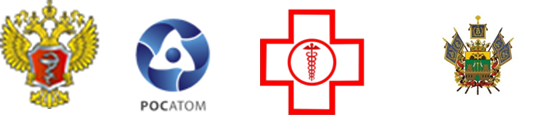 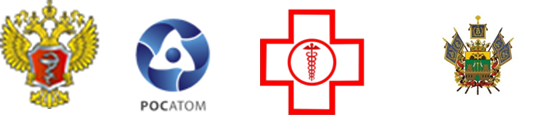 Основные  направления  проекта
МБУЗ ДГП № 8
Задачи: организация открытой регистратуры с оборудованием 2-х рабочих мест регистраторов; организация колл центра; введение второго телефонного номера в колл-центре; организация рабочего места дежурного администратора; организация картохранилища; оптимизация работы картохранилища, обеспечение своевременного подбора и доставки медицинской документации в кабинеты врачей  накануне приема пациентов; пропагандирование записи на прием через Интернет на прием к врачу.
Цели: Часть пациентов проследует в необходимые кабинеты без посещения регистратуры. Упорядочение потока пациентов по принципу ""вытягивания"«.  Исключение дополнительных потоков информации к регистратору. Сократится время ожидания ответа оператора. Пациенты получат справочную информацию минуя регистратуру. Уменьшение времени на поиск медицинской документации, уменьшение ВЦ. Доставка мед документации  без участия пациентов. Уменьшение времени на поиск медицинской документации.
Уменьшение очереди при непосредственном обращении в регистратуру
Оптимизация работы регистратуры
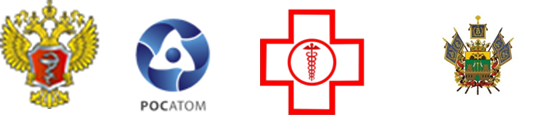 Основные  направления  проекта
МБУЗ ДГП № 8
Задачи: Увеличение времени забора анализов (с 07.00 до 10.30). Определение записи пациентов на лабораторные исследования с указанием точной даты и времени проведения лабораторных исследований с рабочего места врача. Выделение регистратора для оформления медицинских документации. Разъяснение пациентам важности соблюдения времени забора анализов.
Пациенты будут приходить на забор строго по времени, что позволит избежать очередей
Цели: Распределение обязанностей внутри кабинета позволит уменьшить время необходимое  для выполнения манипуляций (медицинская сестра не будет отвлекаться на оформление медицинской документации
Оптимизация потока пациентов при  проведения лабораторных исследование для  детей старше 3-х лет (внутривенный забор крови)
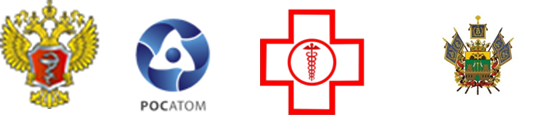 Основные  направления  проекта
МБУЗ ДГП № 8
Задачи: Направление к специалистам только после осмотра педиатра.Запись на повторный прием на рабочем месте врача-специалиста. Прием специалистов строго по времени указанном на талоне
Четкая маршрутизация пациентов (с указанием номеров кабинетов врачей - специалистов). Перераспределение обязанностей в оформлении документации между врачом и медсестрой на приеме
Информатизация рабочего места врача и медицинской сестры. Цели:  Исключение необоснованной записи от пациентов. Уменьшение потока обратившихся в регистратуру. Сокращение очереди под кабинетом, в холлах поликлиники. Улучшение качества приема пациентов . В выделенном времени на один прием увеличивается время общения врача и пациента, за счет исключения отвлечения врача на оформление медицинской документации
Оптимизация работы врачей-специалистов 
( невролога и ортопеда)
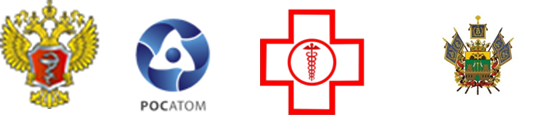 Оптимизация работы регистратуры 
МБУЗ ДГП № 8
Карта текущего состояния
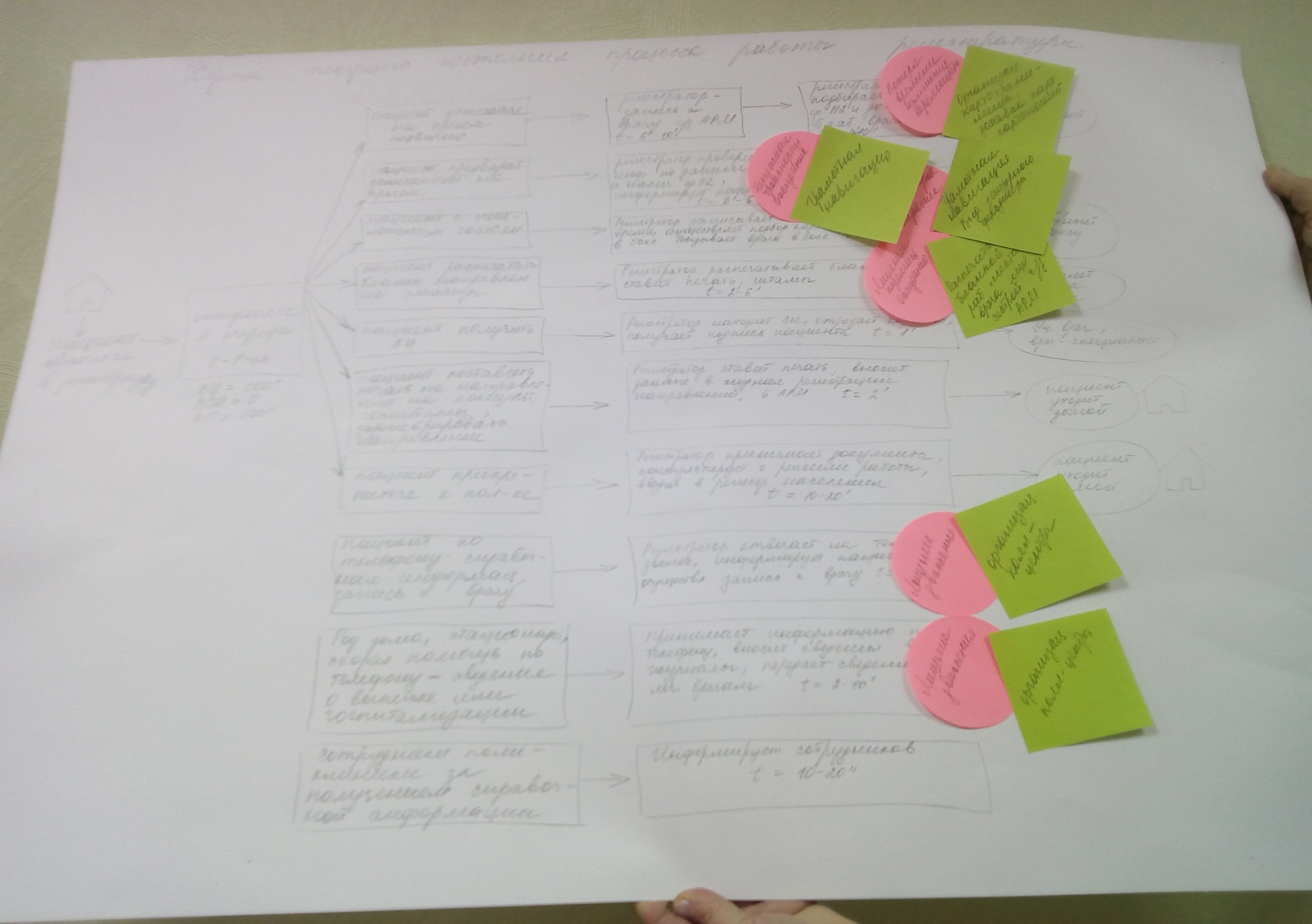 Оптимизация работы регистратуры 
МБУЗ ДГП № 8
  Алгоритм решения проблем
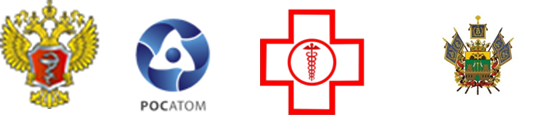 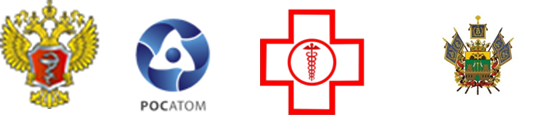 Оптимизация работы регистратуры 
МБУЗ ДГП № 8 
карта заключительного состояния
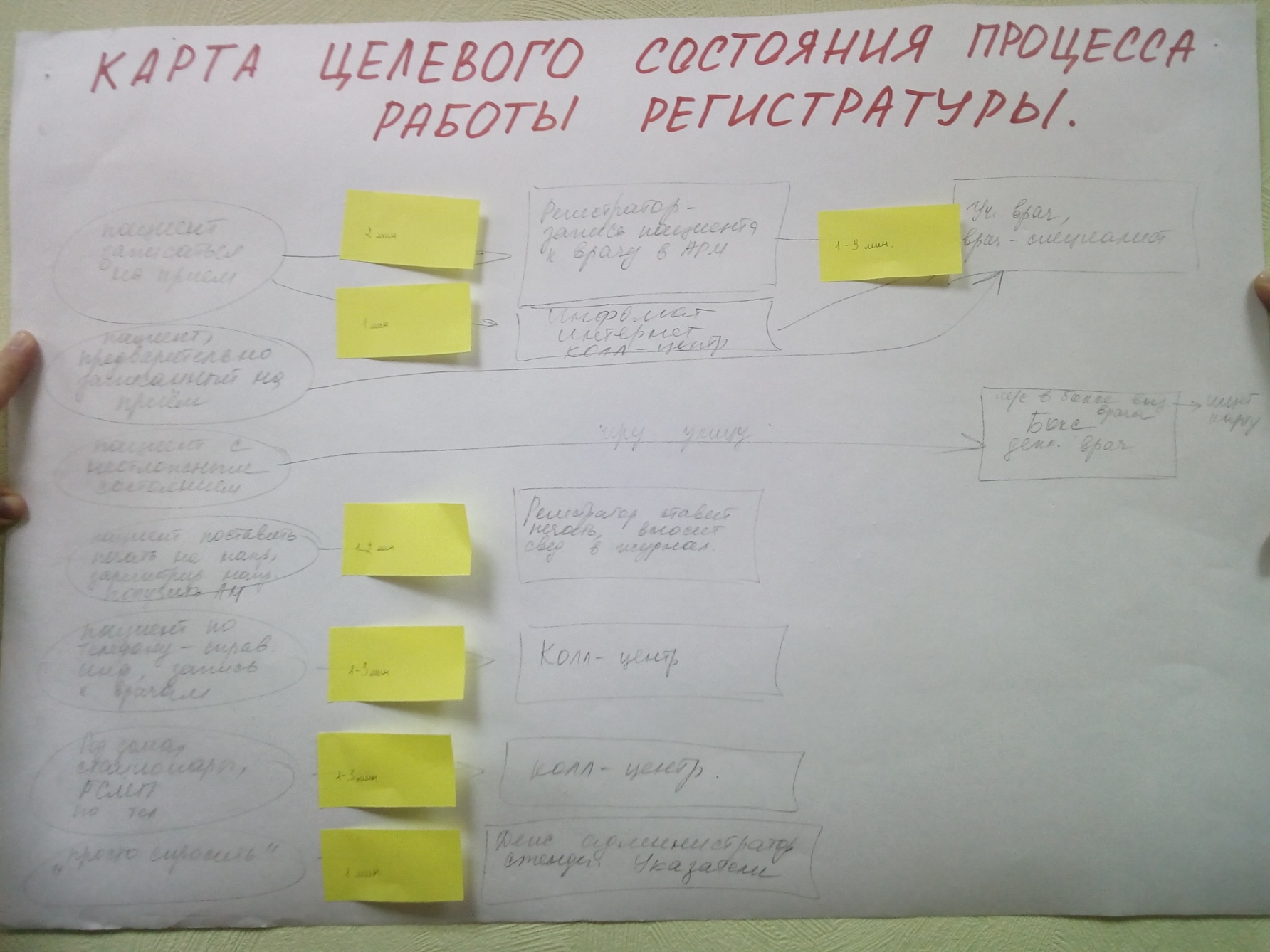 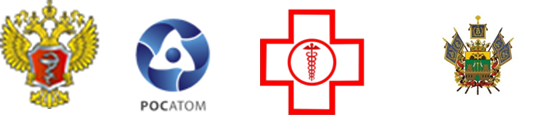 Оптимизация работы регистратуры 
МБУЗ ДГП № 8 г. Краснодара 
«Было-стало»
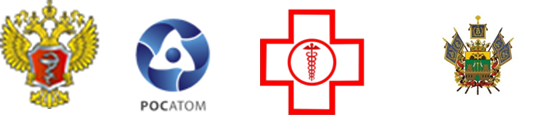 Было
Стало
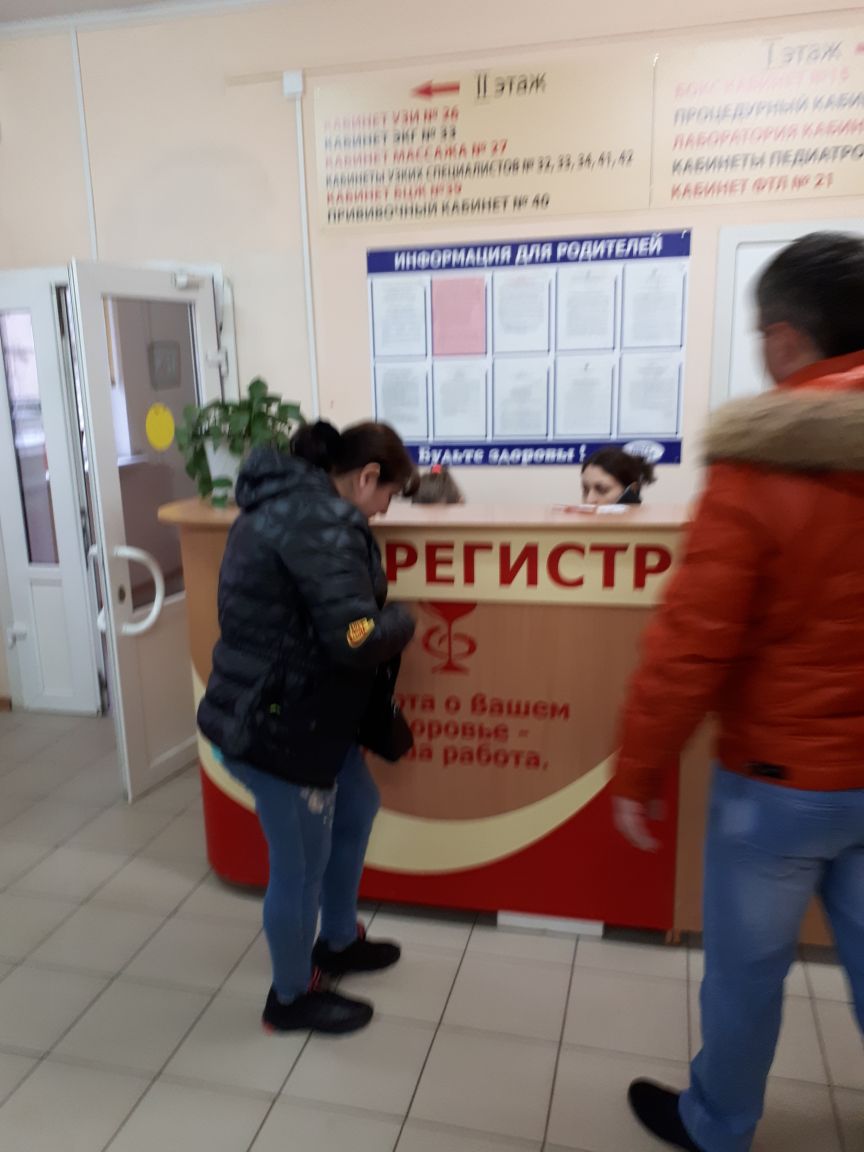 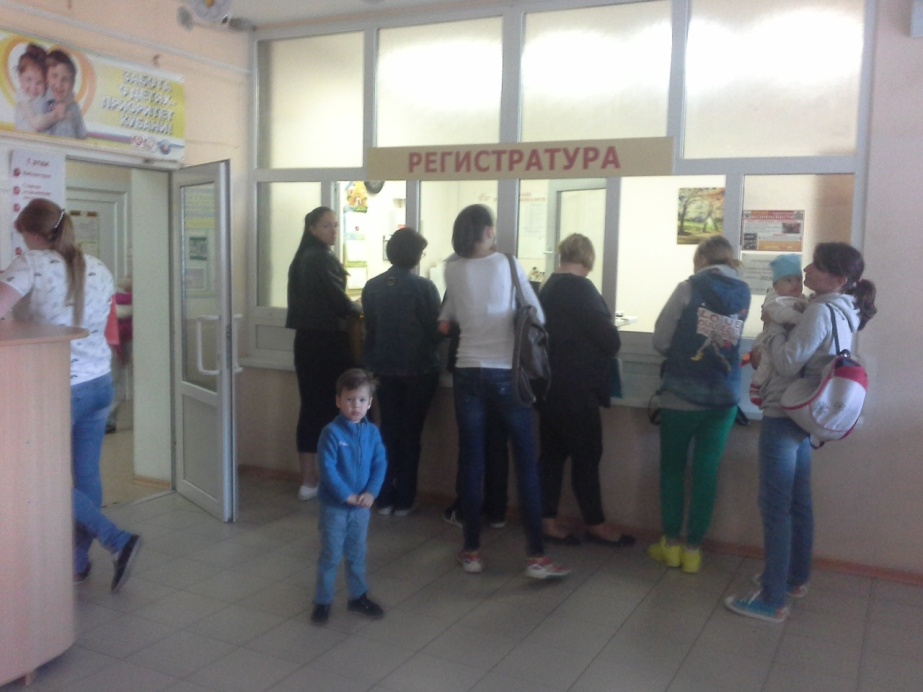 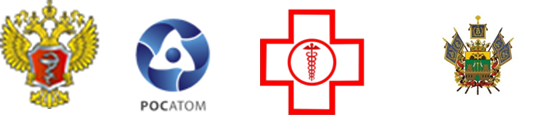 Оптимизация потока пациентов при  проведения лабораторных исследование для  детей старше 
3-х лет (внутривенный забор крови
МБУЗ ДГП № 8
Карта текущего состояния
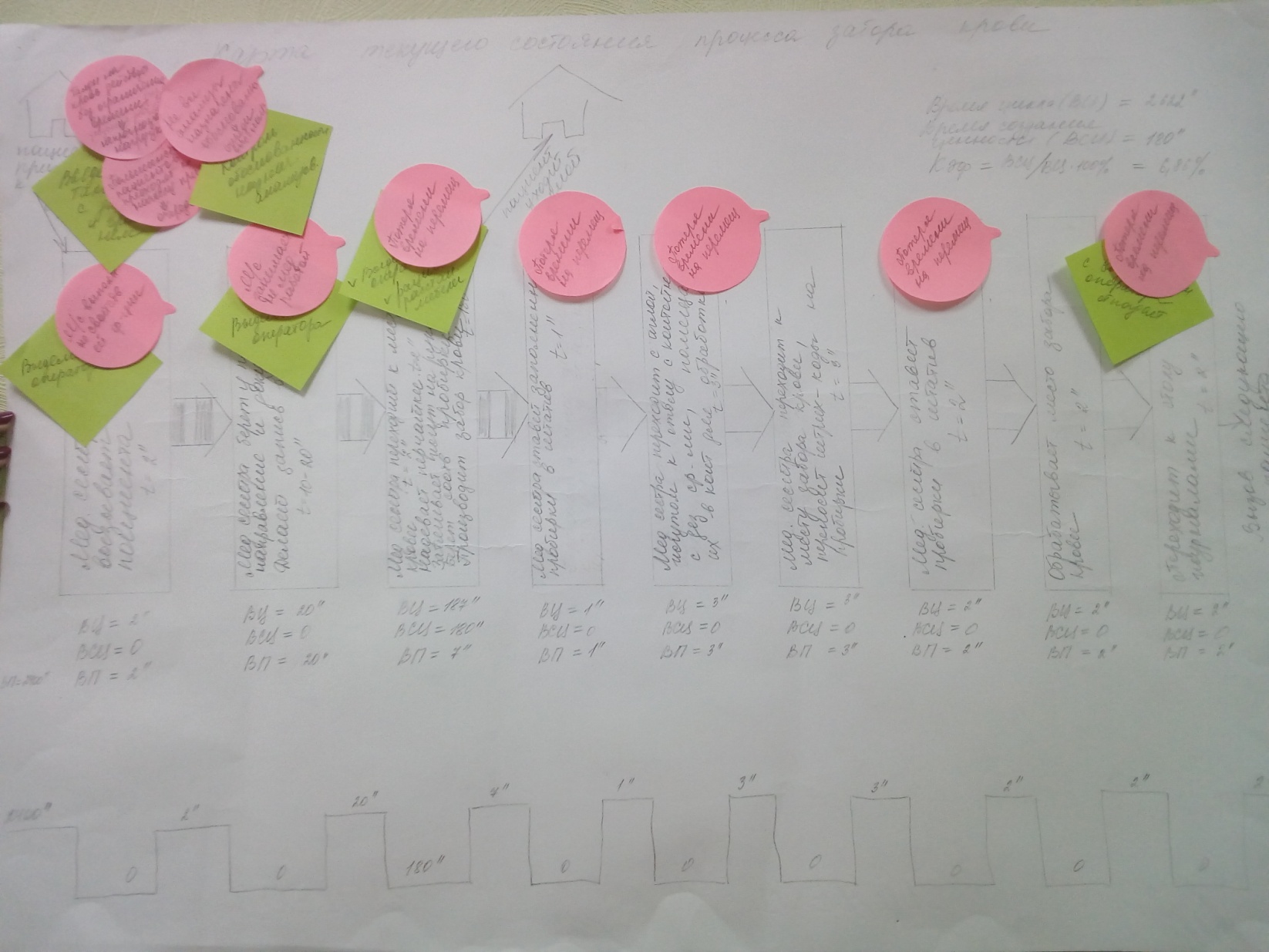 Оптимизация потока пациентов при  проведения лабораторных исследование для  детей старше 
3-х лет (внутривенный забор крови
МБУЗ ДГП № 8
  Алгоритм решения проблем
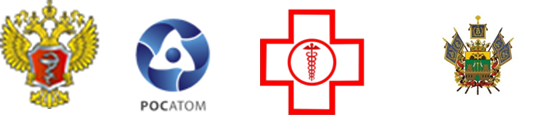 Оптимизация потока пациентов при  проведения лабораторных исследование для  детей старше 
3-х лет (внутривенный забор крови
МБУЗ ДГП № 8
  Карта заключительного состояния
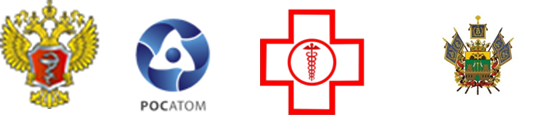 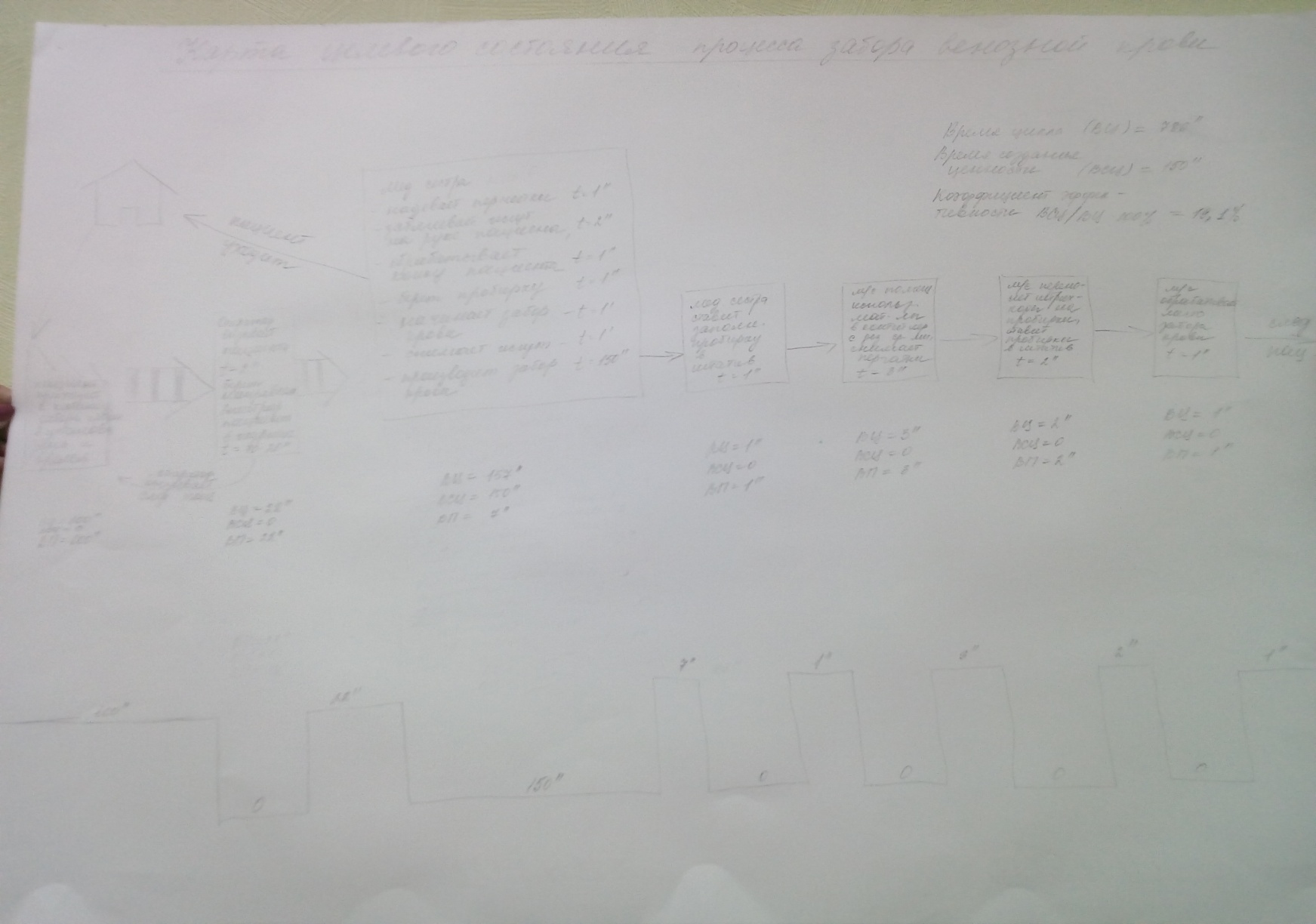 Оптимизация потока пациентов при  проведения лабораторных исследование для  детей старше 
3-х лет (внутривенный забор крови
МБУЗ ДГП № 8
  «Было-Стало»
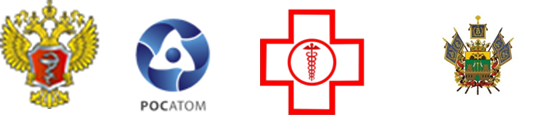 Стало
Было
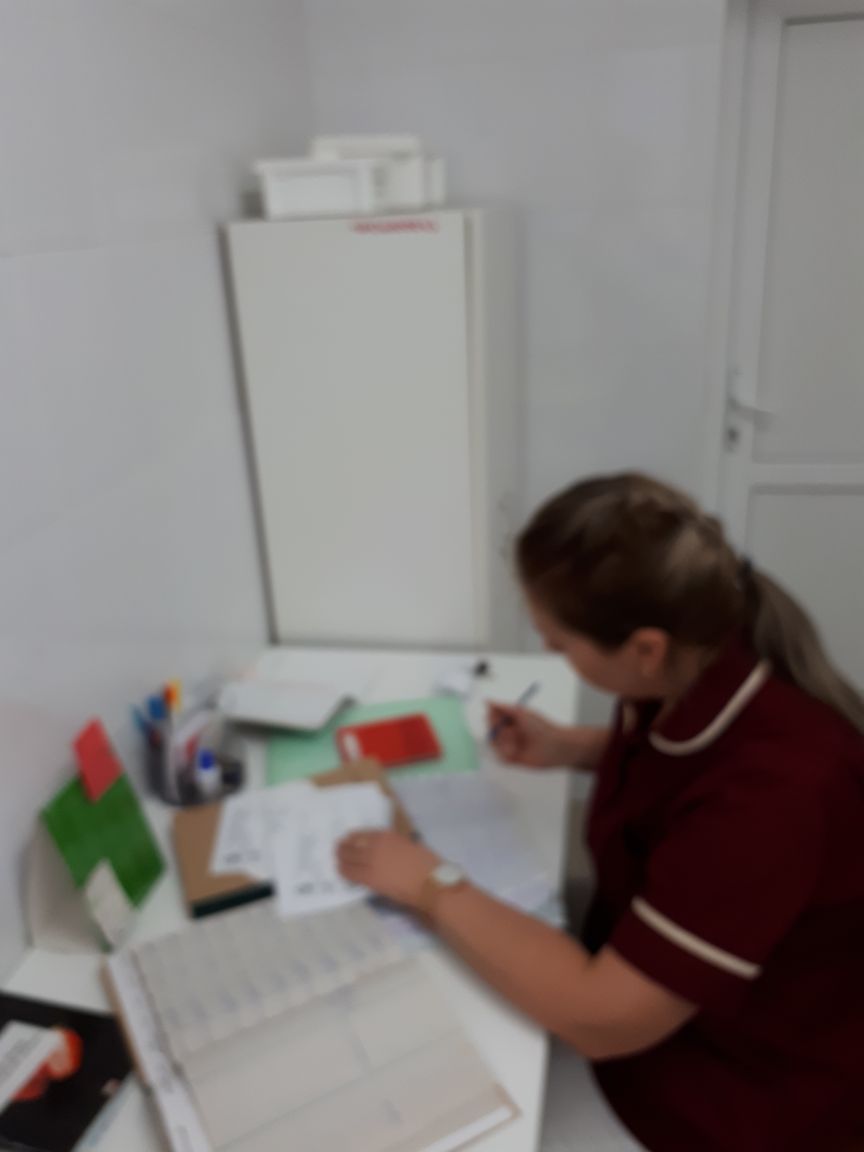 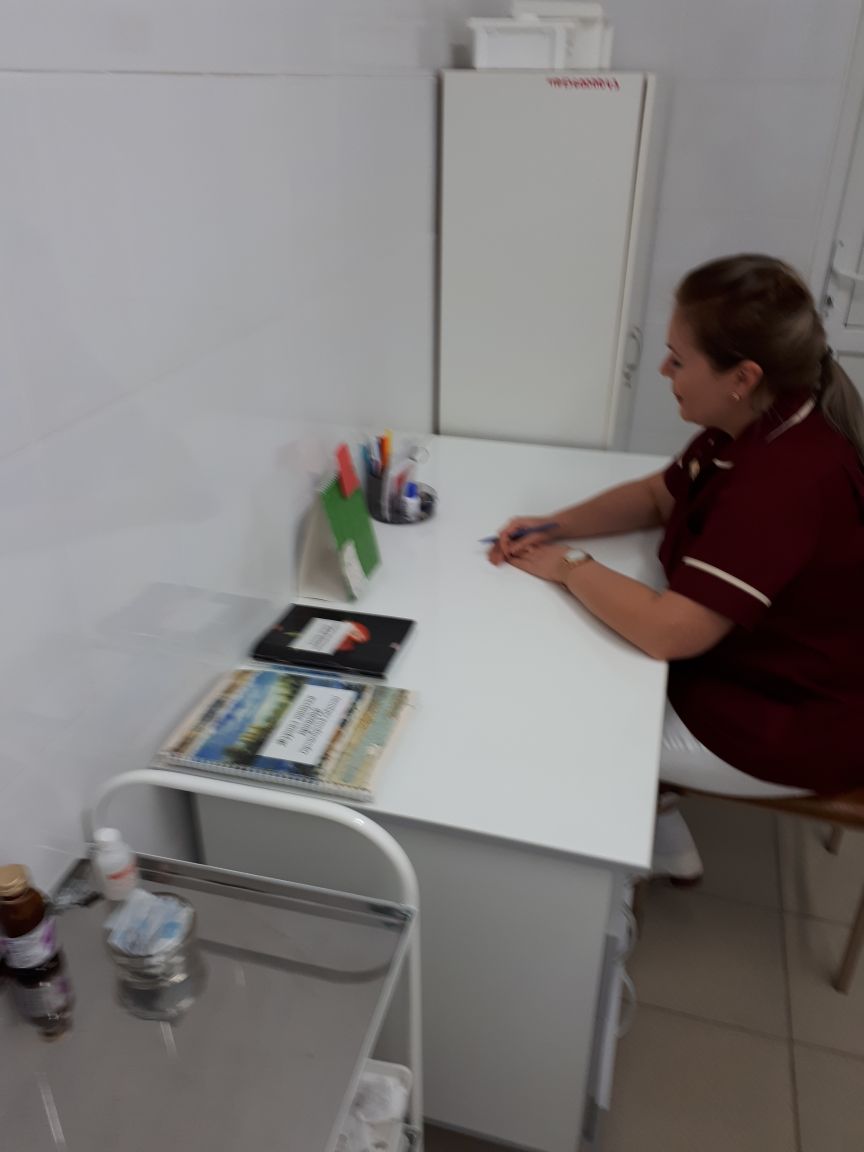 Оптимизация работы врачей-специалистов 
(невролога и ортопеда) 
МБУЗ ДГП № 8
  Карта текущего состояния
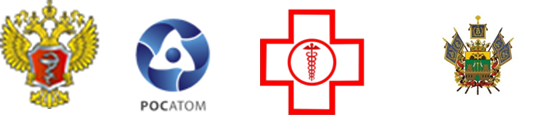 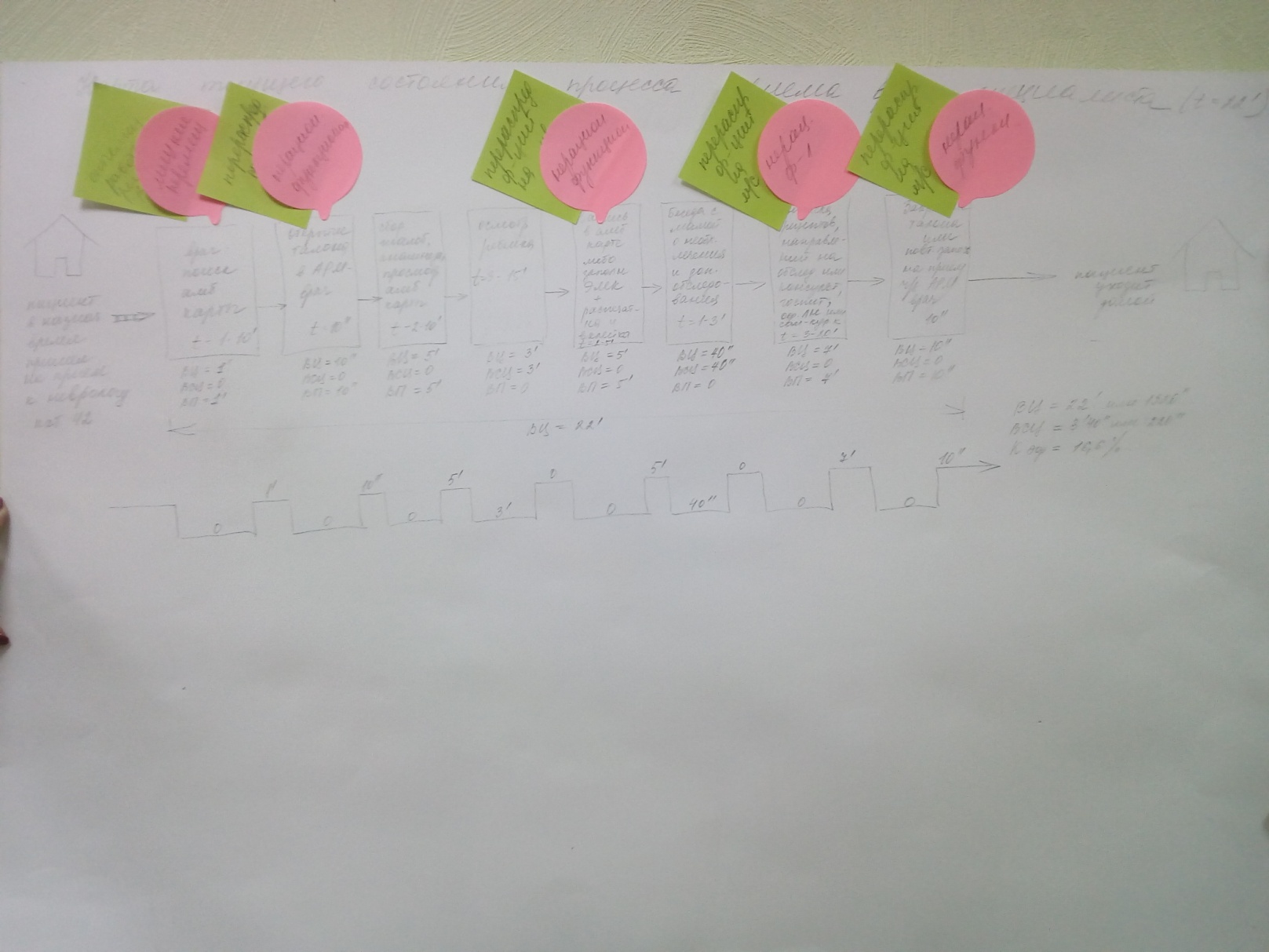 Оптимизация работы врачей-специалистов 
(невролога и ортопеда)  
МБУЗ ДГП № 8
Алгоритм решения проблем
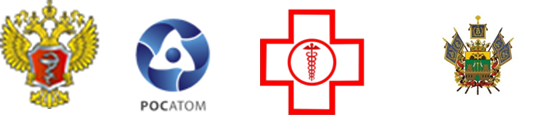 Оптимизация работы врачей-специалистов 
(невролога и ортопеда)  
МБУЗ ДГП № 8
Карта заключительного состояния
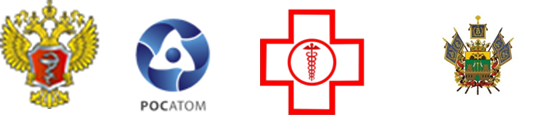 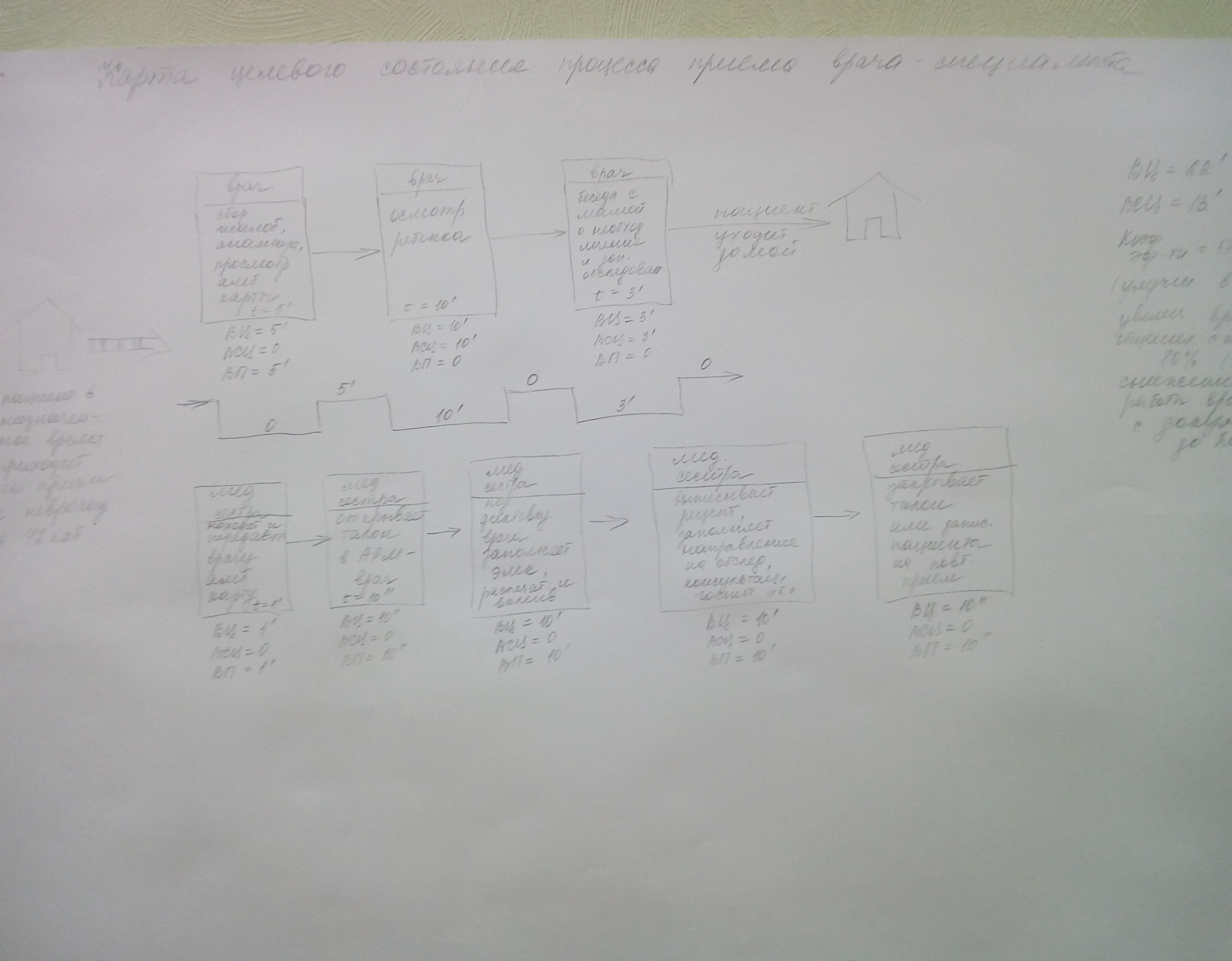 Оптимизация работы врачей-специалистов 
(невролога и ортопеда)  
МБУЗ ДГП № 8
«было – стало»
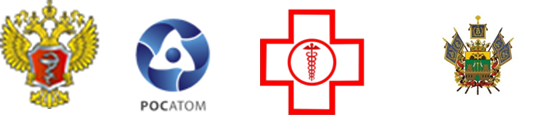 Было
Стало
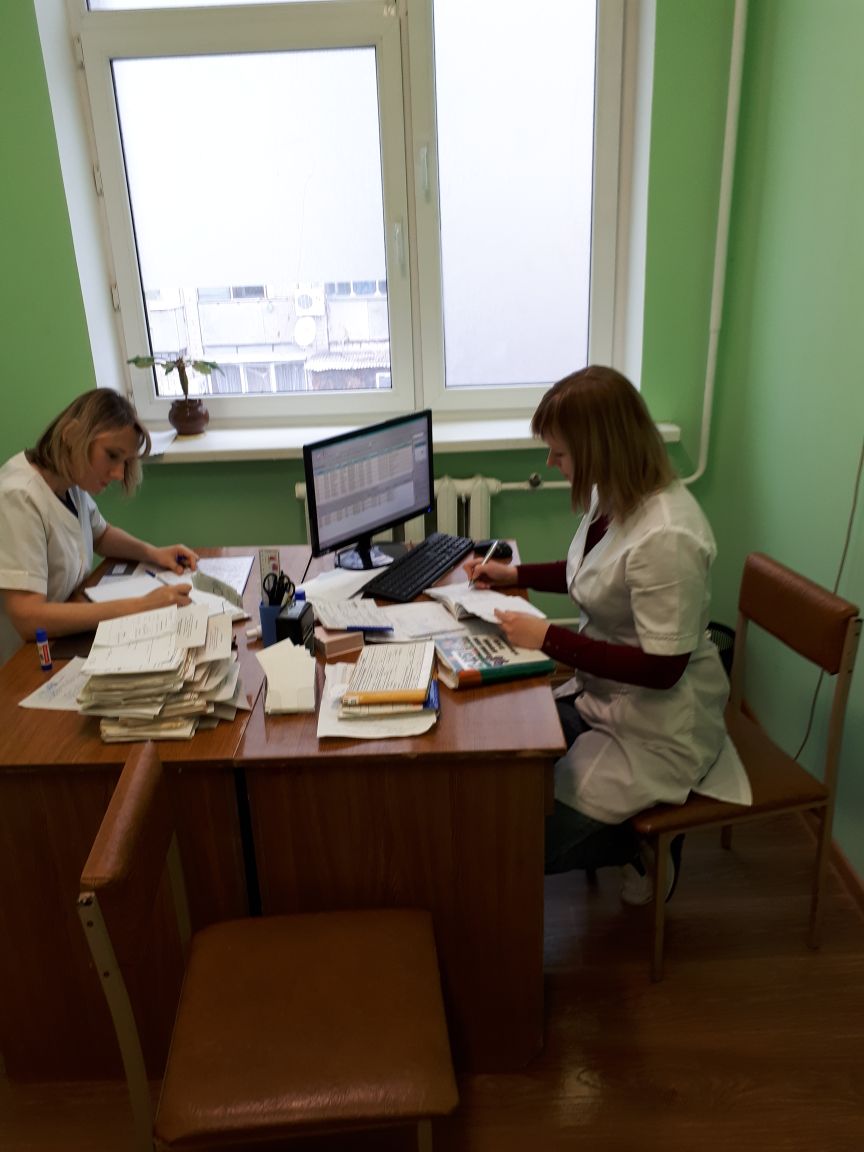 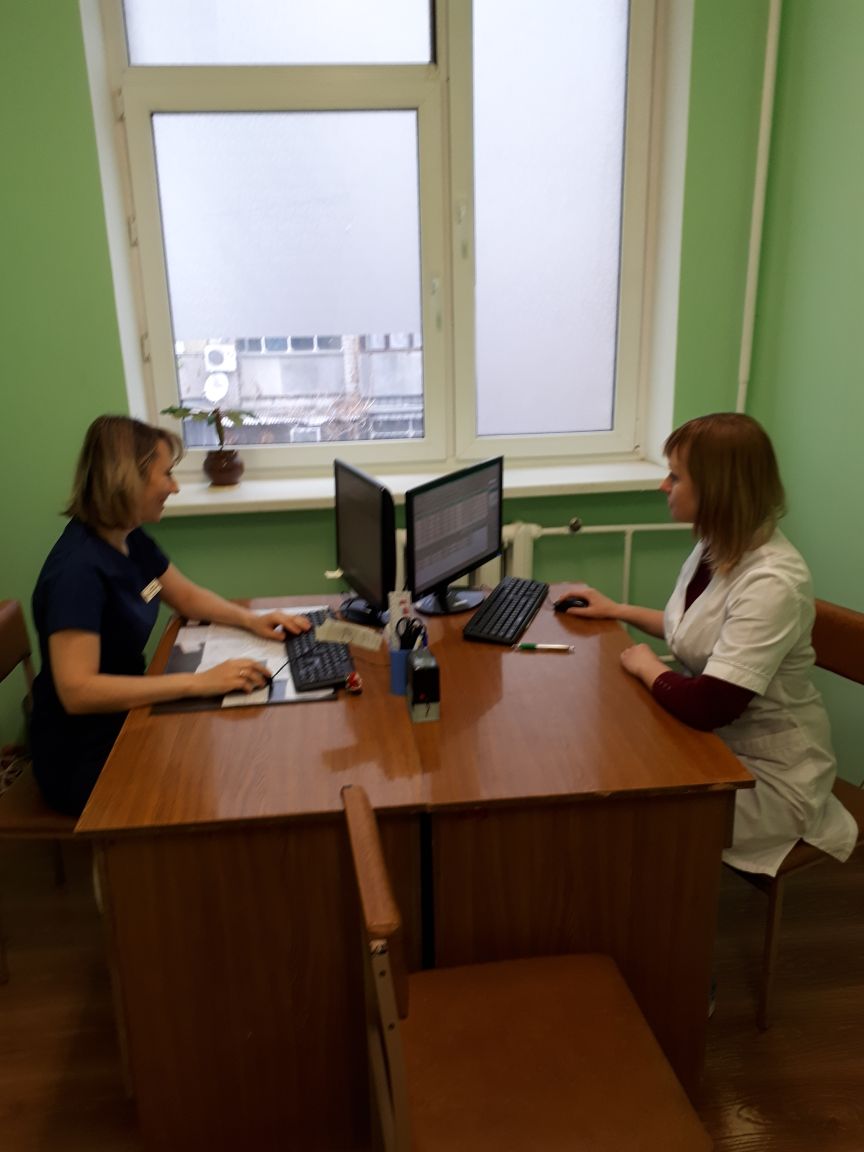 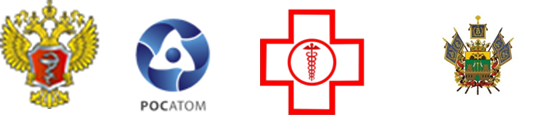 итоги  проекта
Сокращение потока пациентов в регистратуру
1
Сокращение времени ожидания в очереди
на прием к врачу-специалисту
2
3
Сокращение времени ожидания в очереди на забор крови
4
Улучшение  качества оказания медицинской помощи
5
Сокращение времени ожидания в очереди в регистратуру
6
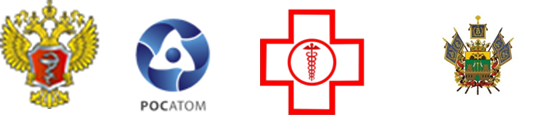 Спасибо за внимание!